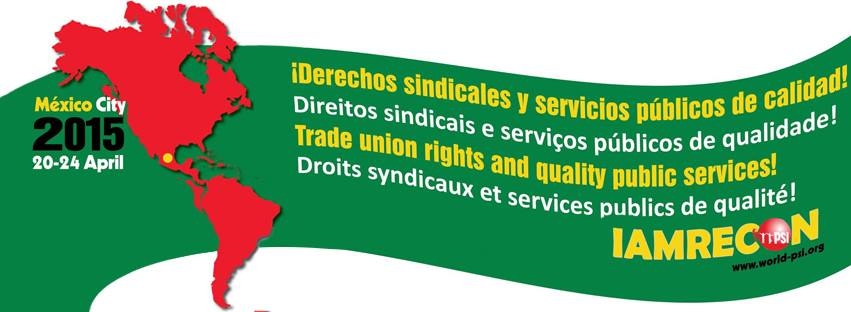 LGBTI Collective

03 Central Themes 

Civil Rights;

Trade Union Rights;

Labor rights;
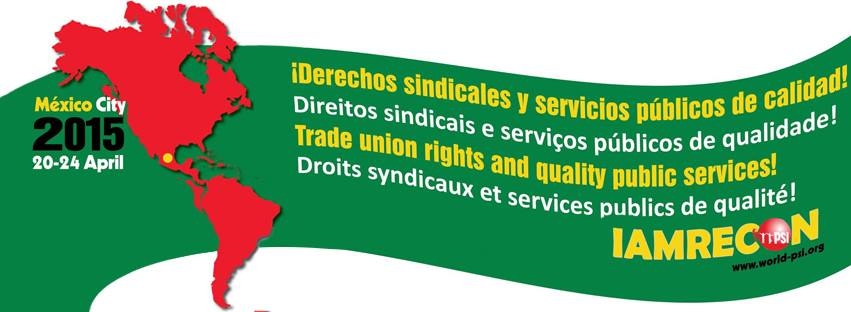 1.    Civil Rights;

1.1. Campaign for the decriminalization of homosexuality in the Caribbean Countries. Solidarity, visit, remittance of letters to governments;

1.2. Campaign for the criminalization of homophobia in all countries of America;
 
1.3. Campaign denouncing institutionalized homophobia in the Brazilian Congress informing and calling society to put an end to it;
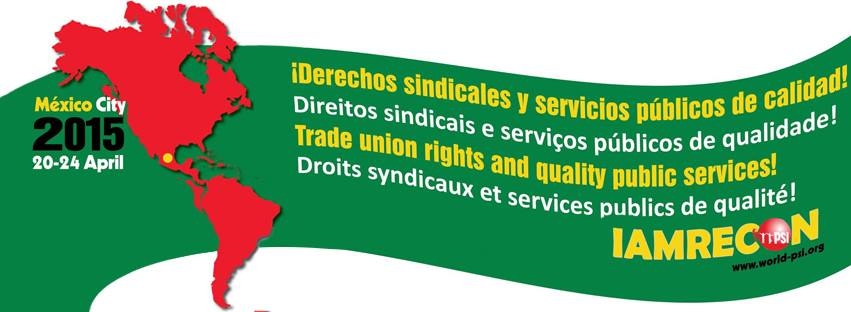 2.     Trade Union Rights;

2.1. Consolidation of the Regional LGBTI Committee with the incorporation of the Caribbean, US and Canada sub-regions;
2.2. Awareness campaign meant for PSI affiliate entities’ leaderships in the Americas on the LGBT issue;
2.3. Empowerment of LGBTI in youth organizations, encouraging the creation of departments and sectors for the LGBTI theme;
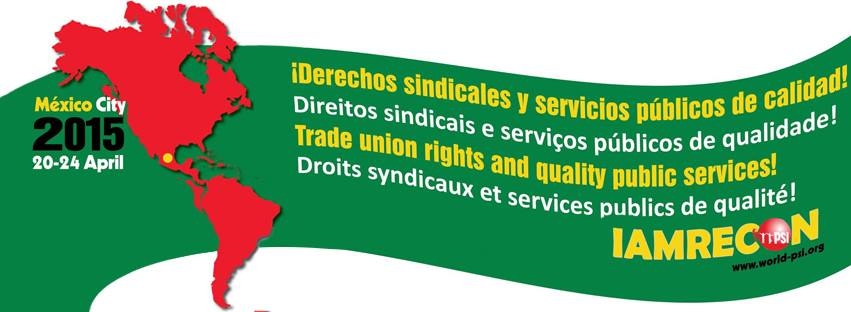 2.     Trade Union Rights (cont.)

2.4. To ensure LGBTI representation spaces within PSI's structure;       
2.5. To raise the LGBTI theme in all transversal debates; 
2.6. To promote and encourage the creation of regional and sub-regional committees in other regions of PSI;
2.7. To renew the partnership with IE for the LGBTI theme and the production of material, as well as a campaign to raise  awareness in elementary schools;
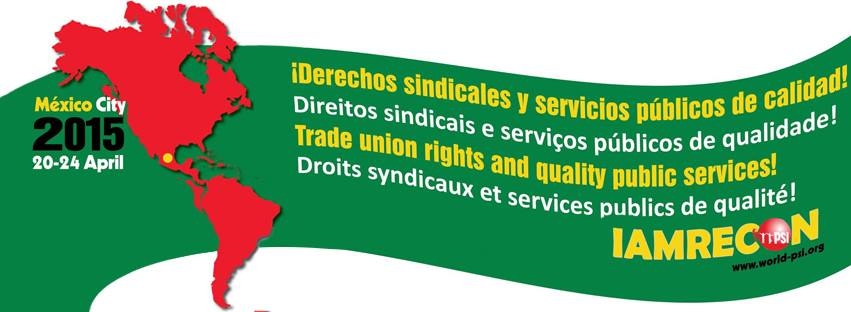 3.    Labor rights;

3.1. To survey the clauses which may be included in collective bargain agreements; 

3.2. To look for models used by affiliates that have already adopted LGBTI clauses specific to their demands;

3.3. To adapt and extend the guidebook produced by the Brazilian LGBT Committee for the Region Inter-American;
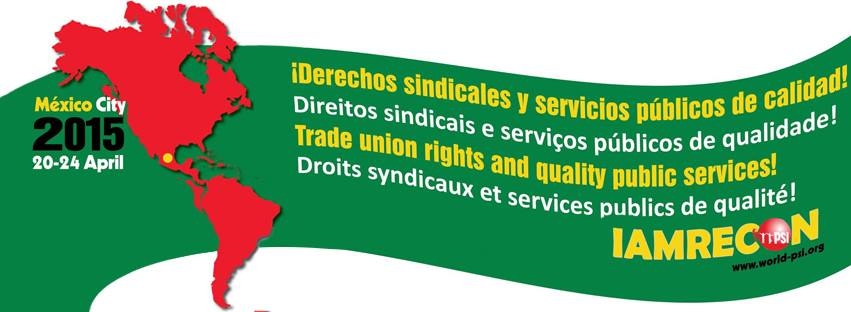 3.    Labor rights (cont)

3.4. To use the guidebook Promoting Human Rights of LGBT People in the World of Work, by UNAIDS/ILO as a model;

3.5. To campaign throughout the region for the enforcement and regulation of the ILO Recommendation 200, which deals with labor rights of people living with HIV and/or AIDS.